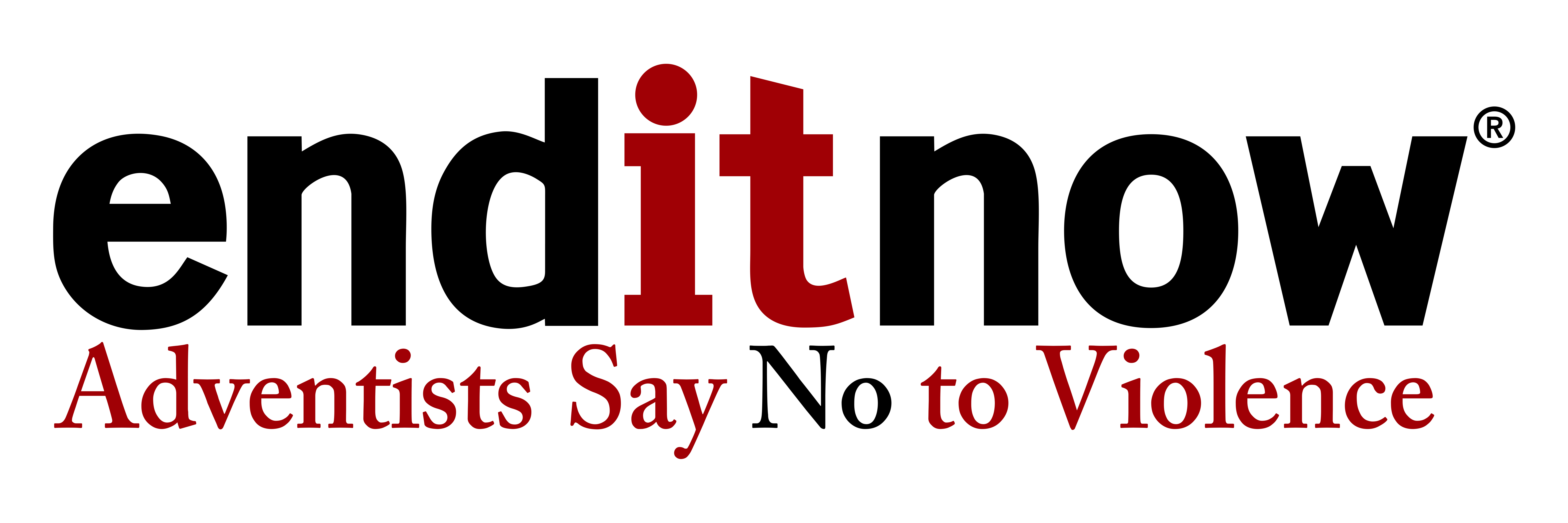 WOLVES
IN SHEEP’S CLOTHING
enditnow®EMPHASIS DAY 2023
Written by Ann Hamel and Cheri Corder
Women’s Ministries
General Conference 
of Seventh-day Adventists
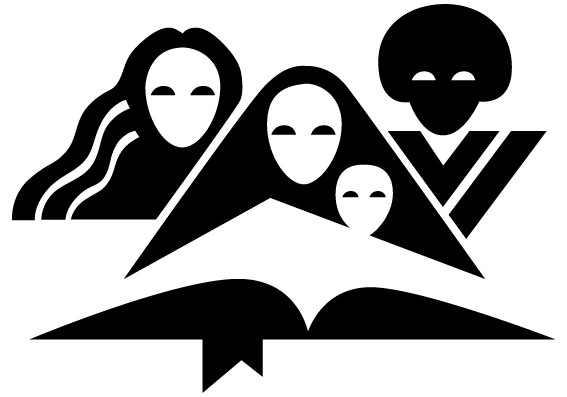 THE SHEEP OF HIS PASTURE
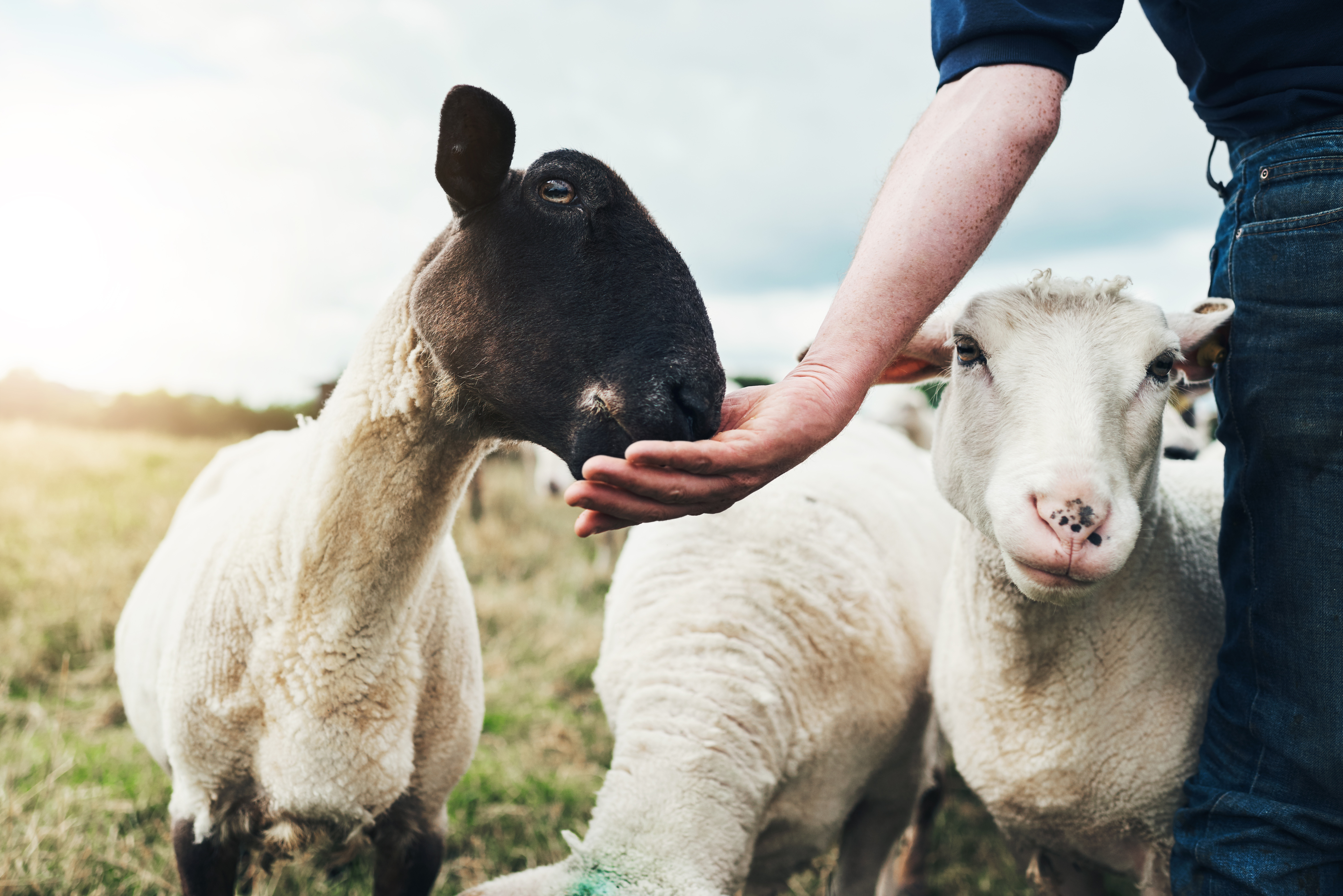 [Speaker Notes: Introduction
Have you ever heard the analogy that compares the church to a flock of sheep? I am quite sure you have. Both the Old and the New Testaments refer to God’s people as sheep, to the body of believers as a flock, and to our Lord as the Shepherd. One of the most beloved chapters in the Bible is Psalm 23. The Lord calls Himself our “good shepherd” (John 10:11, NASB), and we are “the sheep of His pasture” (Psalm 100:3, NASB), but our leaders are also compared to shepherds. In addressing pastors and elders who are tending the flock, Paul says, “Be on guard for yourselves and for all the flock… to shepherd the church of God” (Acts 20:28, NASB). 
 
We all want to believe that our churches are safe places, where the shepherds and the sheep all live according to God’s standards. Unfortunately, we all know from experience that this is not the case. Our churches are filled with imperfect and broken people. In fact, occasionally we encounter a wolf disguised in sheep’s clothing. Furthermore, sometimes we encounter a wolf disguised in shepherd’s clothing. Some shepherds, declares Jeremiah, “have lost their senses. They no longer seek wisdom from the Lord” (Jeremiah 10:21, NLT).
 
Today we are addressing the difficult topic of abuse, particularly sexual abuse, among those who profess to be followers of Jesus. Unfortunately, abuse occurs in churches and communities of all faiths. The impact of abuse is always serious, but the impact is multiplied when perpetrated by one of the sheep—that is, by a person claiming to be a follower of Jesus. It is even more damaging when it is done by a shepherd of the flock—a Pathfinder leader, a teacher, or a pastor.
 
__________ 
Passages such as Jeremiah 25:34-38, Ezekiel 34:10, Zechariah 10:3 describe the Lord’s anger with the bad shepherds and His judgment of them for abusing others for their own selfish gain.]
ABUSE IN OUR CHURCH?
Wherever fallen humanity is 	gathered, 	you have the problems of fallen 	humanity. 

The church is the devil’s FAVORITE 	place to work.
[Speaker Notes: “How can something as hideous as abuse happen in the church?” you might ask. If you look around a typical congregation, everyone seems nice; most everyone has been baptized; we’re preaching the three angels’ messages around the world; the Lord’s people are the “apple of His eye” (Zechariah 2:8, NASB). How can the problems and pain of abuse exist in our church? 

We’d like to submit two reasons: 
(1) Wherever fallen humanity is gathered, you have the problems of fallen humanity. 
(2) The church is the devil’s FAVORITE place to work! 

The devil loves to work in governments, and organizations, and entertainment, certainly…but do not doubt this: he puts his BEST, most intense efforts into stirring up trouble in the Church, with both its members and its leaders.]
[Speaker Notes: Fortunately, our Seventh-day Adventist Church has taken decisive steps—particularly in the last couple of decades—not simply to talk about these issues but also to help ensure the safety of our children and members on a global level. Abuse Prevention Emphasis Day was added to the church’s worldwide calendar in 2001. In 2009, the initiative was expanded under the name enditnow®. Resource material focused on an aspect of abuse is provided to our churches around the world for our annual enditnow Emphasis Day, the fourth Sabbath of August.]
GOALS
Acknowledge that it exists
Understand it better
Respond more effectively
[Speaker Notes: Aren’t you glad we have leaders who are paying attention to these kinds of issues? So today, as part of the enditnow initiative, we’ll talk about it, with the following goals in mind: 
 
Acknowledge that it exists, 
Understand it better, and
Respond more effectively.
 
Coming to terms with the reality that this DOES HAPPEN is the first step in enabling us to make our communities of faith even safer.  

Let’s pray as we begin
Dear Father in Heaven, thank you for our worldwide family of the Seventh-day Adventist Church. Thank you for the courageous, insightful leaders who have developed initiatives to address difficult church family issues such as this one. Lord, please be here with us today in a special way. If there are any for whom this topic will be particularly difficult, be especially close to them as we go through the material. Open our hearts and our minds to what will bring healing to those already hurting over these issues, and to use this time together to help us avoid future pain. We ask this in the name of Jesus, Amen.]
ABUSE
Childhood sexual abuse is mostly committed by someone whom the child and the family knows and trusts.

In the family… in the church
[Speaker Notes: Let’s start by defining abuse
Sometimes we think of an abuser as a stranger who climbs through a window, or who approaches a person in a dark alley. Most child abuse is, however, perpetrated by someone the child knows and loves, usually someone that they trust and depend on. It’s often a family member. It may also be a close family friend or a neighbor because 91% of childhood sexual abuse is committed by someone whom the child and the family knows and trusts. 
 
The church is known as the body of Christ and the family of God. Just as sexual abuse occurs within families, it also occurs in communities of faith. Where are we going to find people whom we know and trust? Where are we going to find a place to let down our safeguards? In our families…and at church. 
 
Sexual abuse is underreported, and definitions of abuse vary from state to state and country to country, so we don’t have precise numbers on the rates of abuse, but estimates are that about 1 in 10 boys and 1 in 5 girls will experience sexual abuse in childhood. As much as we might not like to acknowledge it, studies done within our church show similar statistics. 
 
 
Adventist Risk Management training seminar, April 3, 2023. For more information, visit https://adventistrisk.org.]
CASE EXAMPLES
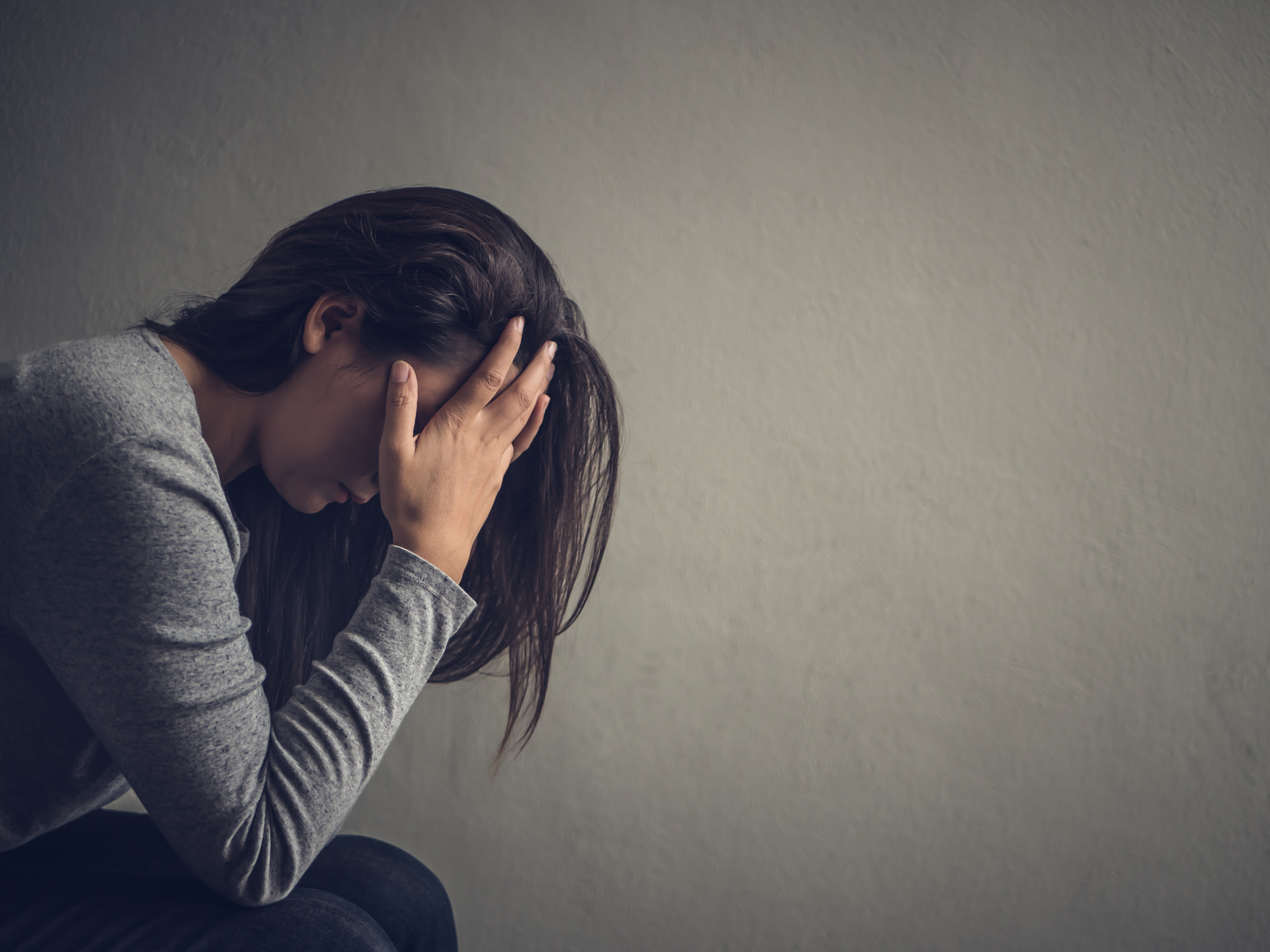 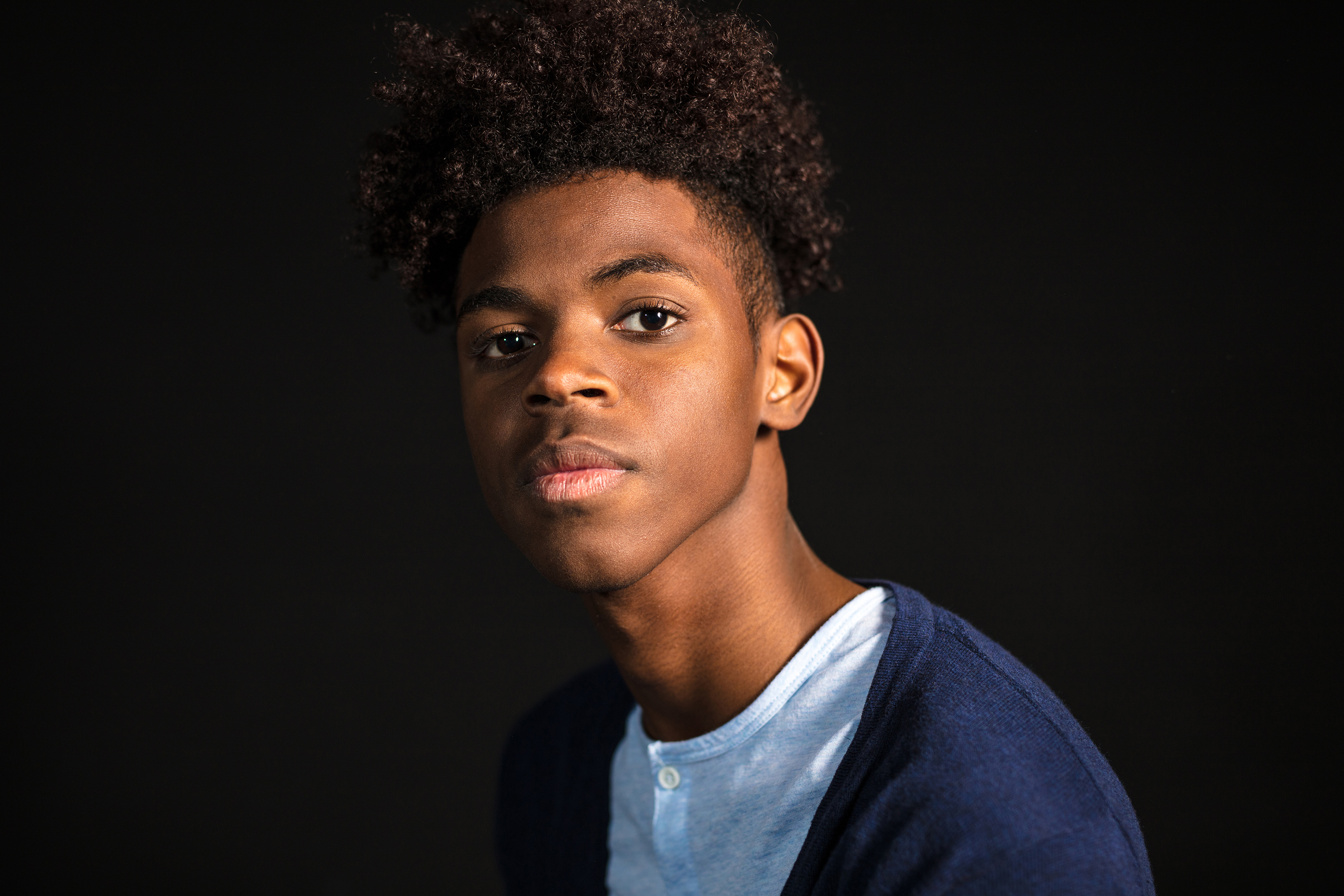 Sarah

Danielle

Matt

David
Amanda

Brenda

Susan
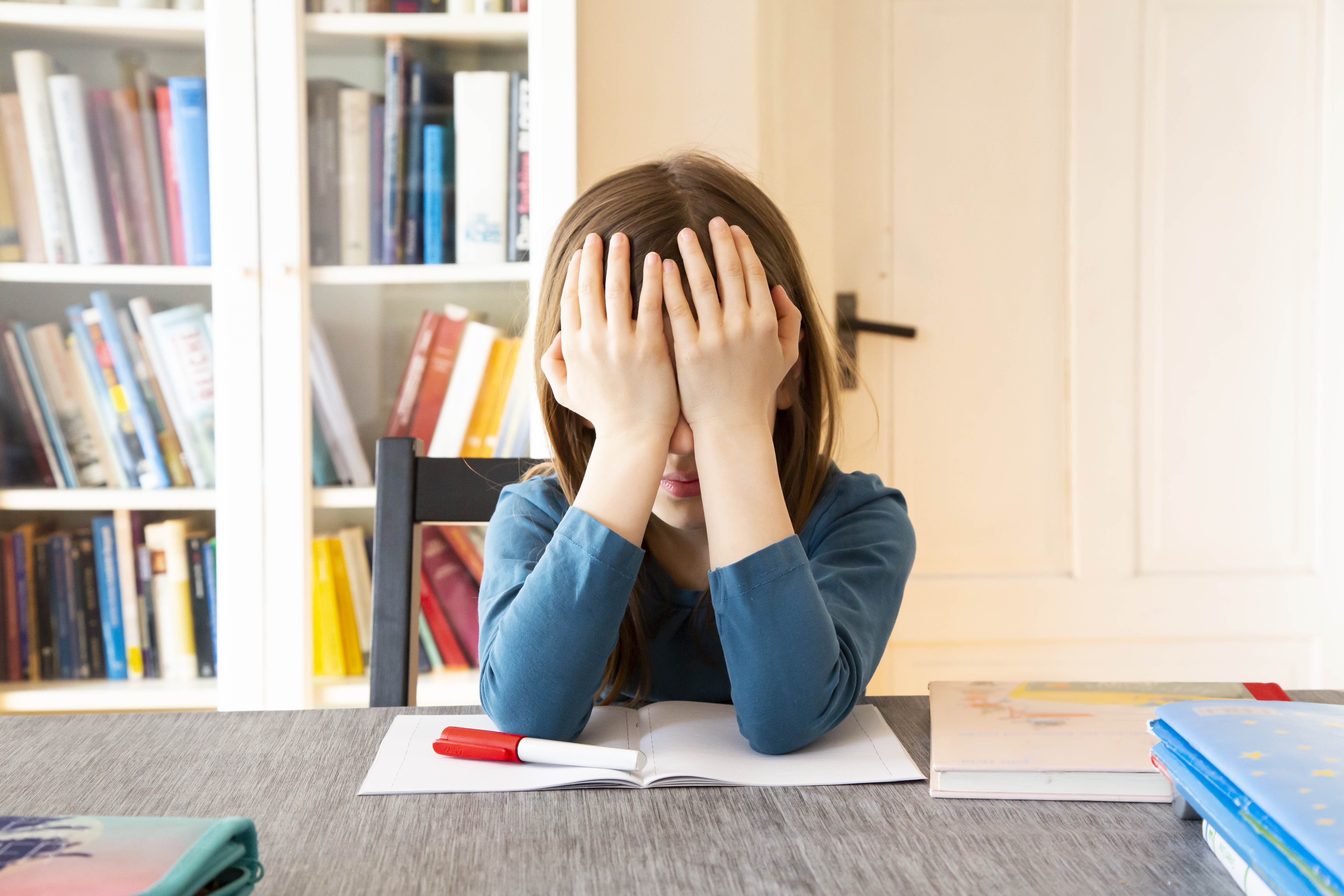 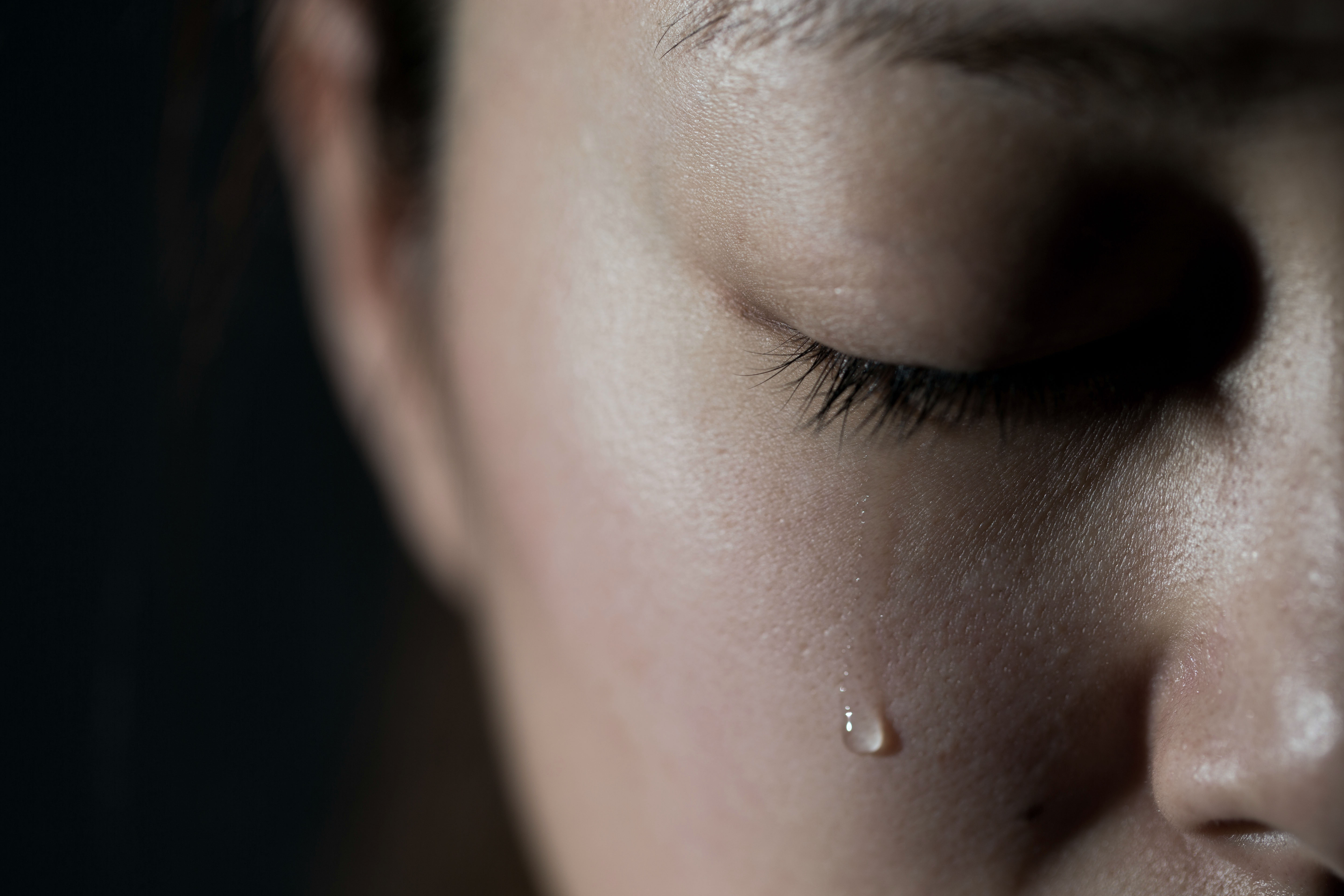 [Speaker Notes: To help us look at this issue, here are seven true examples of abuse within our community of faith, the Seventh-day Adventist Church. We will comment on each example again as we go along. 

Case examples
Sarah was seduced by her church school principal. Arranging for her to be his “secretary” enabled him to be alone in the building with her after school, and to call her out of class from time to time so she could “help him” in another part of the building. She thought it was love, but it was abuse.
 
Danielle had a crush on her junior academy music teacher and began flirting with him. He was delighted to take her up on what she was offering. She, too, thought it was love, but—even though she initiated it—this, too, was abuse. 
 
Matt was struggling with seventh-grade math. His teacher invited him to stay after school so she could tutor him—and in the process, taught him some exciting new ways to have fun. He got a kick out of it initially, but it was abuse. 
 
David was thrilled to be away from home and in the dorm for the first time, but balancing the academics with all his new social freedoms wasn’t coming easily. His advisor offered to take him to the local gym, just the two of them, so David could get a good workout, and they could talk. David felt strange when the adviser joined him in the shower and later realized that it was voyeurism. It wasn’t ministry, and even though he didn’t lay a hand on David, it was abuse.
 
Amanda was out of high school and had dedicated her life fully to the Lord. She longed to make a difference in the world, and to have a healthier family than she had grown up with. Her pastor claimed a fatherly role in her life and seeing her potential, mentored her in several areas of effective ministry. Ultimately, he mentored her in how to be a good wife. Initially she thought that was helpful, but it was abuse.
 
These are hard stories to hear, aren’t they? We have just two more.
 
Brenda was miserable in her marriage. Her husband was dismissive of her and in a multitude of ways made her feel inadequate and useless, even invisible. When he divorced her, she went to her pastor for help. He made her feel valued, beautiful, and alive. At the end of each counseling session, he would take her hands in his to pray—and then one day, he took more. She thought it was love. It was abuse.
 
Susan was a recently divorced single mother who moved to an Adventist community to find the support that was not available to her from her own non-Christian family. At church she met a spiritually committed Seventh-day Adventist Christian man whom she respected. Soon they were dating, and she believed God had brought him into her life. She trusted what she thought was his superior religious experience, so Susan believed the physical aspect of their relationship reflected his commitment to her and their future together. She felt betrayed both by him and by God when he decided that the relationship was not working for him. In taking advantage of her as he did, he had abused her.
 
We will comment again on each of these stories as we go along.

Often, we think that abuse involves violence, but none of these cases include violence. None of them indicate that the “victim” resisted the abuse or reached out for help. At the time it was happening, none of them even recognized it as abuse. Yet because of the power differential that existed in each case, and the inability to give meaningful consent, each one was violated.]
ABUSE
Abuse happens when an individual uses power or influence to take advantage of a vulnerable individual.
[Speaker Notes: Abuse is when an individual uses power or influence to take advantage of a vulnerable individual. The power and influence could have been used to bless the other person, but it was abused for selfish pleasure. Some shepherds of the Lord’s flock are like hungry wolves, and “like greedy dogs they are never satisfied. They are ignorant shepherds all following their own path and intent on personal gain (Isaiah 56:11, NLT). God rebukes them also. “Woe to you shepherds…who only take care of yourselves! Should not shepherds take care of the flock?” (Ezekiel 34:2, NIV). This abuse of power and influence is the common factor in all the stories we just heard. 
 
Most countries around the world define sexual abuse of a child as a crime. While it is common to have legal definitions that define this and make it mandatory to report, abuse can also occur between two adults if one person takes advantage of the vulnerability of another. This may be a new thought to us, but as Christians, the bar we set in defining abuse should be higher than the bar set by the world, just as Jesus raised the bar for adultery and divorce in Jewish practices of His time (Matthew 19:8-9).]
WHAT IS THE IMPACT OF ABUSE?
[Speaker Notes: What is the impact of abuse?
Victims of sexual abuse are sometimes told, “Oh, it’s not like he hurt you. You’re not black and blue or anything. In fact, you enjoyed it! So what are you complaining about? You’re fine! Get over it!”
 
But victims do receive black and blue marks—on the soul—and, it turns out, on nearly every aspect of the person’s future, including their future health.]
IMPACT OF ABUSE
All types of childhood abuse have the potential to damage the developing brain of a child, predisposing them to life-long mental and physical health concerns, and increasing the risks for all kinds of problems—social, emotional, behavioral, and academic.
[Speaker Notes: Research shows that all types of childhood abuse have the potential to damage the developing brain of a child, predisposing them to life-long mental and physical health concerns, and increasing the risks for all kinds of problems—social, emotional, behavioral, and academic. It increases the likelihood of addictive behaviors in adolescents, as well as high risk behaviors, such as promiscuity. It also increases the risks of a wide variety of occupational, legal, financial, and social problems, and even the development of chronic diseases such as heart disease and diabetes.]
IMPACT OF ABUSE
Sexual abuse is particularly damaging to the very core of who a person is.
[Speaker Notes: The secrecy of the abuse creates a sense of isolation and disconnection from others that interferes with normal social and emotional development. Sexual abuse is particularly damaging to the very core of who a person is. When experienced as a child, it increases the risks for depression, anxiety, and other mental health problems in adults. When a child or an adult experiences sexual abuse, it produces a level of shame and guilt and an accompanying sense of worthlessness that some—who don’t receive help—are never able to escape.]
IMPACT OF ABUSE
When abuse is perpetrated by a Christian, the damage is all the greater because of the inherent layer of spiritual abuse that accompanies it.
[Speaker Notes: When abuse is perpetrated by a Christian, the damage is all the greater because of the inherent layer of spiritual abuse that accompanies it. Trauma and abuse always cause one to question one’s faith or spiritual belief system, but sexual abuse perpetrated by one in a position of spiritual authority can demolish one’s faith. Paul writes, “But you must remain faithful to the things you have been taught. You know they are true, for you know you can trust those who taught you” (2 Timothy 3:14, NLT). But what does it do to your faith when it turns out you couldn’t trust the one who taught you?]
IMPACTING FACTORS
The impact of abuse on someone is determined to a large degree by the level of emotional and social stability in the life of the victim prior to the abuse.
[Speaker Notes: Two factors determining how a victim will be impacted
 
The impact of abuse on someone is determined to a large degree by the level of emotional and social stability in the life of the victim prior to the abuse. 
Unfortunately, it is often those who are vulnerable and who lack emotional and social stability in their lives who are targeted for abuse in the first place. For example, we know that disabled or handicapped children are abused at higher rates than other children. Vulnerable individuals are, by definition, more needy, less likely to tell, and less likely To be believed if they do tell. 
 
One of the most important things that churches can do to safeguard against abuse is to support and strengthen families. Single parent families are particularly vulnerable. Matt, for example, was vulnerable to his seventh-grade teacher because of the circumstances of his parents’ divorce. His mother suspected something was not right between Matt and his teacher, but as a single mom in a new town, she feared she would jeopardize her employment with the church and cause her children even more trauma should she try to call out this teacher. Matt stayed quiet and tried to behave as if everything was okay. He wanted the help and attention that his teacher was giving him, and he also recognized that speaking up could destabilize his family situation even further. His mother was even more intimidated about calling out the teacher when the teacher was given the teacher of the year award.
 
Matt’s situation is not uncommon. It is very hard, if not impossible, for one parent to meet all the emotional and social needs of their children, making these children vulnerable to the attention offered to them by others. Many parents are grateful to have people, particularly within the church, who are willing to help provide care and support for their children. When a family system is fragile, parents tend to overlook signs indicating that something might be amiss.]
IMPACTING FACTORS
The impact of abuse is also determined by the response of adults or those in positions of authority or influence when the abuse is reported.
[Speaker Notes: The impact of abuse is also determined by the response of adults or those in positions of authority or influence when the abuse is reported. 
It is often very difficult for a victim to tell anyone due to the feelings of guilt and shame. Many do not feel like victims but feel that they are responsible for what happened, and worry they are telling on themselves if they speak up. This is particularly true if the perpetrator made the experience pleasurable or exciting. 
 
If a victim is not believed or the details of the story are challenged or questioned, the impact of the abuse is intensified. Not only does a victim already feel violated but now they feel unsafe and unprotected. Victims are sometimes blamed for what happened. Even young children (particularly those who are emotionally needy) are at times accused of being seductive. Unfortunately, this happens far more often than we would ever imagine, especially when the perpetrator is in a position of power and influence in the community. 
 
People find it hard to believe negative reports about someone that they respect and look up to. The cognitive dissonance that it creates makes it easier to believe that the story is made up or at the very least exaggerated. This is one reason many victims never tell. In addition to their shame, they have the fear that they will not be believed.]
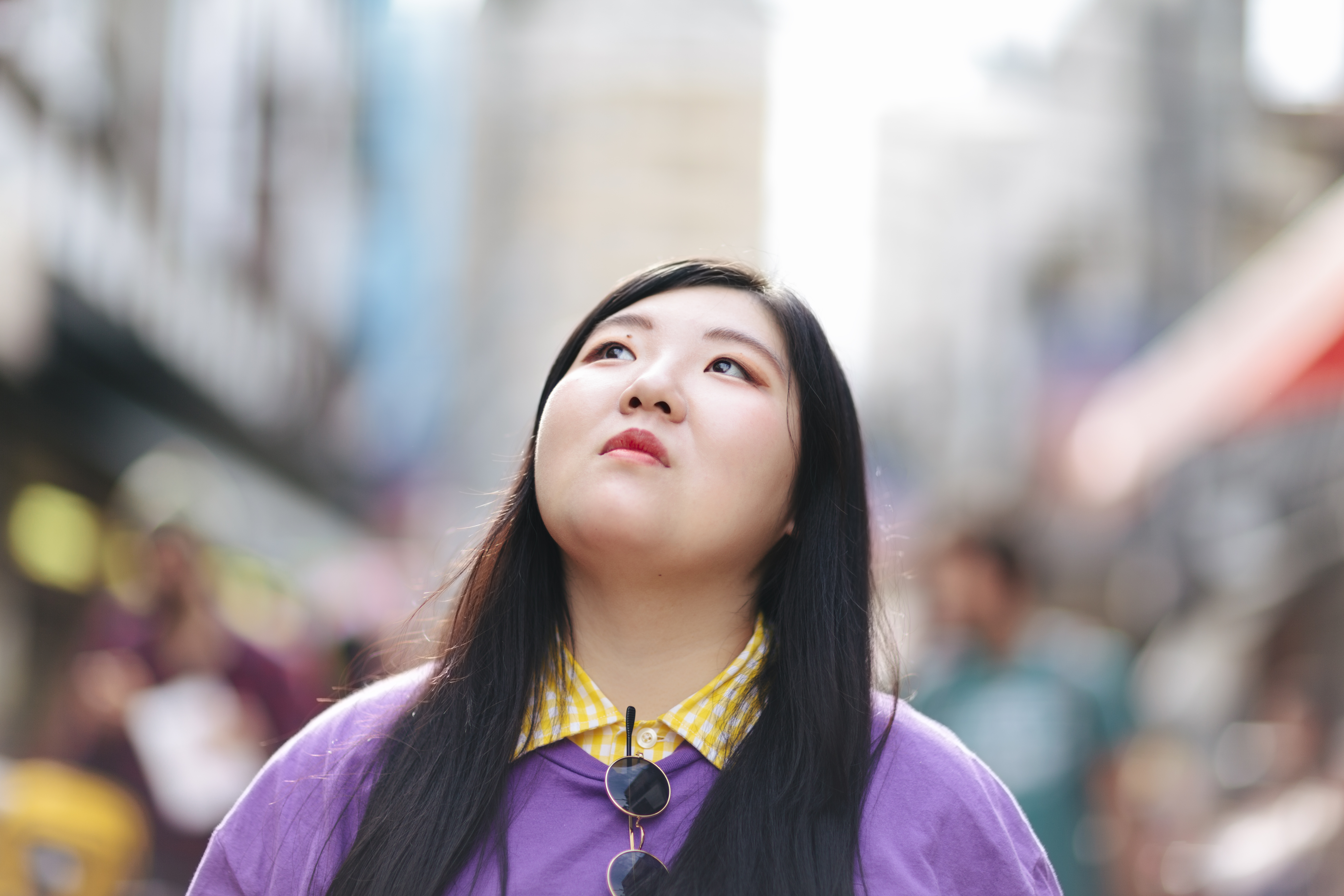 RESPONSE TO ABUSE
Boundaries and limits to leadership 
Apology
[Speaker Notes: Responding to revelations of abuse
Sarah experienced two very different responses. When she finally did go forward about the principal who had abused her, conference leaders did nothing about it. “He’s admitting it, he’s being honest,” they said, “which we find refreshing. And it was so long ago … Just what is it you want us to do?” 
 
Well, Sarah didn’t know what should be done, but their decision to keep him on as a principal was a dark cloud over her. For them to ignore the abuse that she had endured over a period of years; to ignore the impact that it had had on her life, then to say that it was refreshing that he admitted his sin and was honest about it, was an offense not only to Sarah but to our Lord who said that it would be better for a millstone to be hung around someone’s neck than for that person to lead a child astray (see Matthew 18:6).
 
A few years later, the principal moved to a different conference, one where church leaders had a growing understanding of abusers and the continuing risk they pose to others. Providentially, they heard about Sarah’s experience before he began his responsibilities. They contacted her to confirm the rumor. The principal was “unhired” and appropriate boundaries were put in place to limit his leadership capacity in his local church. 
 
This was amazing to Sarah, but there was more. The conference president called her to thank her for her help in dealing with this abuser. She was stunned. Not only that, on behalf of the church, he apologized for what a church employee had done to her and for what the church had not done when she first exposed him. That apology, and the justice of the boundaries placed on her abuser, brought some beautiful healing to Sarah.
 
Sometimes, especially when the victim is relatively unknown to us, it is easy to blame the victim. Perhaps it was how she dressed, or how she acted. People say, “She must have done something to bring that ‘good man’ down.” 
 
Sometimes, the victim has indeed acted seductively. Take Danielle, for example, who had a crush on her music teacher and went after him. When their relationship was discovered, Danielle was sent away to a boarding academy to save the teacher’s marriage and career (which ended a couple of years later anyway). Danielle felt both guilt and bitterness for years until she finally learned that it was the ADULT who had been responsible for the relationship, not her. When Danielle flirted with him, it was his responsibility to distance himself from her, to make sure they were never alone, to teach her about appropriate relationships, to work with her parents and help get her into counseling. SHE had not broken up his marriage and ruined his career; HE had. He had abused his authority and influence in her life for selfish purposes. He had abused her.
 
Victims are also sometimes blamed for how they came forward. Most often, the complaint is that they didn’t follow the discipline guidelines of Matthew 18:15-20. Friends, please take another look at Matthew 18. It refers to resolving conflicts between equals. Victims and abusers are not equals! Using Matthew 18 when a victim is dealing with an abuser will likely not only be ineffective, but it can also be dangerous. 
 
For example, when Brenda attempted to meet one-on-one with the pastor to confront him about his behavior, he violated her again, blaming her for his “weakness,” promising to commit suicide if she told on him, and even outlining exactly how he would do it. When she did gather the courage to expose him anyway, he denied everything, denied he even knew her, and complained that her claims could not be taken seriously because she had not followed Matthew 18. It was discovered that this pastor had abused multiple women, each one thinking—as Brenda did—that she was the love of his life. Fortunately, despite vehement objections from many in the congregation, the conference did remove him from ministry and his ordination was revoked.]
SAFETY AND ACTION PLAN
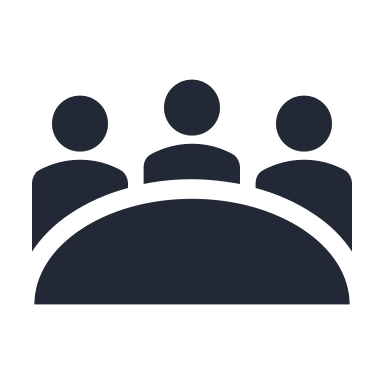 [Speaker Notes: Action Plan
Have safety and action plans in place for whenever an accusation arises against any church member. It protects everyone involved, including the offender. 
 
If I told you the average number of victims an abuser has before they are held accountable, you wouldn’t even believe me. It is sobering. This is possible because often in an endeavor to extend grace or to assume innocence until proven guilty, especially if we know and love the accused but don’t really know the accuser, we often err on the side of giving offenders the benefit of our doubt. Unfortunately, when given a second or third chance, they often harm additional individuals. 
 
This was true in David’s experience. David felt strange about his advisor coming into the shower with him at the gym and soon learned that it was known by students and faculty alike that this man had a problem with voyeurism. 
 
In fact, the administration had on multiple occasions told this man to stop taking students to the gym and had even put it in writing, yet the behavior was allowed to continue. 
 
David, along with a couple of support people, met with the advisor and then made a formal complaint. The advisor was released from his job, but had he been released sooner, David would have been spared an experience that made him feel both manipulated and humiliated. His experience at that school went downhill as a result, and he ended up leaving school, a decision which had far-reaching consequences in his life.

____________
 
Whenever an accusation of abuse is raised against any church employee or even volunteer leader in your church or school, it is imperative to contact your conference’s Adventist Risk Management office immediately. If the person is a church employee, they will likely be put on administrative leave while there is an investigation. If the person is not a church employee but is involved in your church or school, Adventist Risk Management will likely counsel you to pause the person’s ministries and will guide you through that process. Should the accusations be determined to be credible, then regardless of the level of influence this individual has in the church or community, regardless of how much everyone loves them, he or she will need to be released from positions of responsibility or influence within the church. Steps must also be taken immediately to limit his or her access to the known victim as well as other potential victims.]
PAY ATTENTION
If you ever can support a victim, 	please do.

If you ever can hold an offender 	accountable, please do.
[Speaker Notes: Pay attention
Pay attention to what happens in our congregations and schools. If we’re concerned about something, we must be willing to do what might be uncomfortable for everyone—and look into it.
 
Consider this from Judith Herman, a psychiatrist who specializes in sexual abuse and post-traumatic stress: “It is very tempting to take the side of the perpetrator. All the perpetrator asks is that the bystander do nothing. He appeals to the universal desire to see, hear, and speak no evil. The victim, on the contrary, asks the bystander to share the burden of pain. The victim demands action, engagement, and remembering.” 
 
If you ever can support a victim, please do.
If you ever can hold an offender accountable, please do.]
GOOD NEWS!
[Speaker Notes: good news 
Neuroscientists tell us that, as we’ve said, abuse has the potential to damage the brain, particularly the developing brain of a child. Although abuse does increase the risks of developing life-long mental and physical health challenges, we have good news: those challenges are not inevitable!]
RESPONSE MATTERS!
Long-term impact of abuse depends less on the type and severity of the abuse than it does on the level of support that one receives in the aftermath of the abuse.
[Speaker Notes: Just as God created our bodies to heal from injury and disease, He also created the brain and mind to heal. In fact, traumatologists tell us that the long-term impact of abuse depends less on the type and severity of the abuse than it does on the level of support that one receives in the aftermath of the abuse. 

As the body of Christ and the followship of believers, this is good news! It’s important for us to know that how we respond to both the abused and the abuser will make a huge difference on the level of healing that each one experiences. Our response matters!]
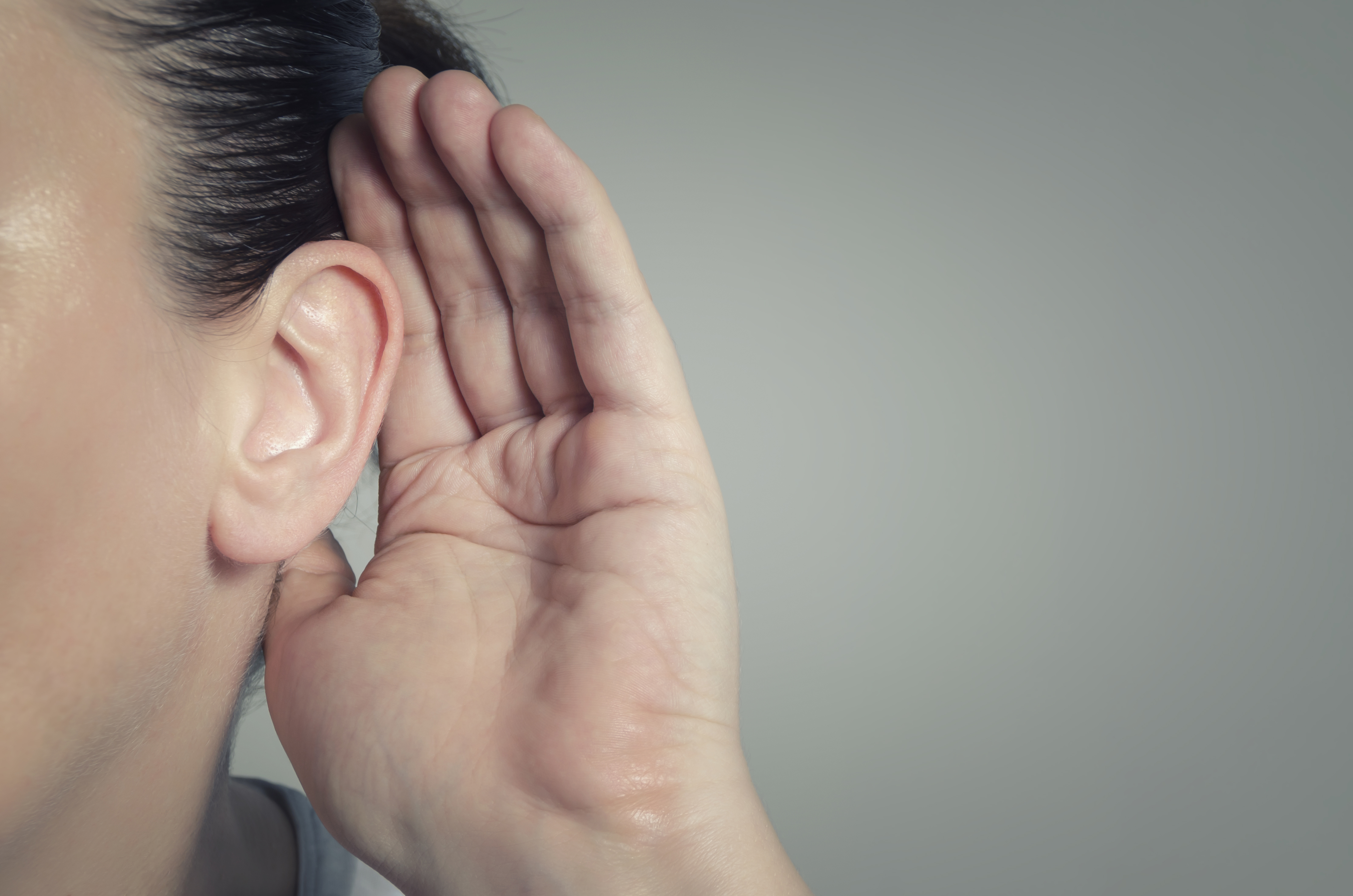 LISTEN WITH YOUR HEART
The most important thing that we can do when a person has been abused is to listen carefully to their story.
[Speaker Notes: The most important thing that we can do when a person has been abused is to listen carefully to their story. Listen to the emotions and feelings they are conveying along with the details and facts of the story. Vulnerability is not something that most people can rationally articulate. Listen carefully and non-judgmentally. Listen with your heart.]
WHAT ABOUT FORGIVING AN ABUSER?
[Speaker Notes: What about forgiving an abuser?
As we all know, forgiving someone can be very difficult. One reason is that we often don’t know what it means. Does forgiving someone mean:
That what they did is okay? 
That what I experienced doesn’t matter? 
That I’m going to move forward in my relationship with them as if nothing happened? 
That I am left with all this pain and suffering but they don’t have to face any consequences? 
How am I supposed to forgive someone who doesn’t give me a meaningful apology? Who doesn’t admit they did anything wrong? Or who doesn’t even admit they did anything at all?
 
The dictionary has more than one definition for the word “forgive.” When we use the word “forgive” here, we simply mean to give up bitterness. Therefore, the answer is NO to each of the questions above. Forgiving someone does NOT mean that what they did was okay or that it doesn’t matter, or that I have to go on in my relationship with them as if nothing happened, or that they don’t have to face any consequences. 
 
Forgiveness names evil as evil. Forgiveness is NOT ignoring the evil which sends the message that the abuse was okay or that it didn’t matter. Forgiveness lets go of the debilitating emotions, not allowing the perpetrator to continue the power over you. It is being in control of your heart and mind and moving on.
 
As Christians, we want everyone to love each other and to get along. We want people to reconcile. We want everything to go back to how it was. However, reconciliation with the abuser, even with forgiveness, is not always possible, and not always recommended.
 
For example, once Amanda was married, the pastor who had mentored her in how to be a good wife in how to be a good wife wanted Amanda and her husband to forgive him… and continue to be friends with him and his family. He told them that resuming their friendship is what the Lord desires, because it demonstrates the power of God’s grace in their lives. Vulnerable to his suggestions, Amanda and her husband tried it for a while, but the pastor did not behave appropriately toward them, and they finally had to cut all ties with him and his family, which they should have done in the first place.]
ABUSE IN THE BIBLE
King David and Bathsheba 
(2 Samuel 11 and 12) 

Simon the Pharisee and Mary 
(Luke 7:36-50)

Eli’s sons, Hophni and Phineas 
(1 Samuel 2:22)
[Speaker Notes: examples of abuse in the Bible
An example of abuse in Scripture is King David and Bathsheba (2 Samuel 11 and 12). The power differential between David and Bathsheba, as well as between David and Uriah her husband, played a significant role in the story. When the KING sent the message for Bathsheba to come to him, she obeyed. David ABUSED his legitimate and God-given power and authority for his own personal benefit, then he used that same power and authority to try to cover up what had occurred. God had something to say to David about what he had done. Although David repented and was forgiven, he paid a high price for it for the rest of his life. 
 
Another biblical story of abuse (by a spiritual leader) is of Simon the Pharisee (Luke 7:36-50), whom many believe had violated Mary, sister of Martha and Lazarus. Ellen White says Jesus “desired [Simon] to see how great his guilt really was. He would show him that his sin was greater than hers.” 
 
Another reference to abuse (by a spiritual leader) is of Eli’s sons, Hophni and Phinehas, who as priests were taking advantage of “young women assisting at the entrance of the Tabernacle” (1 Samuel 2:22, NLT). What tragic stories those vulnerable women must have had! And what a tragic end came to those two priests. 

______ 
White, Ellen G., The Desire of Ages (Mountain View, CA: Pacific Press Publishing Association, 1898), 566.5.]
GOD CAN HEAL
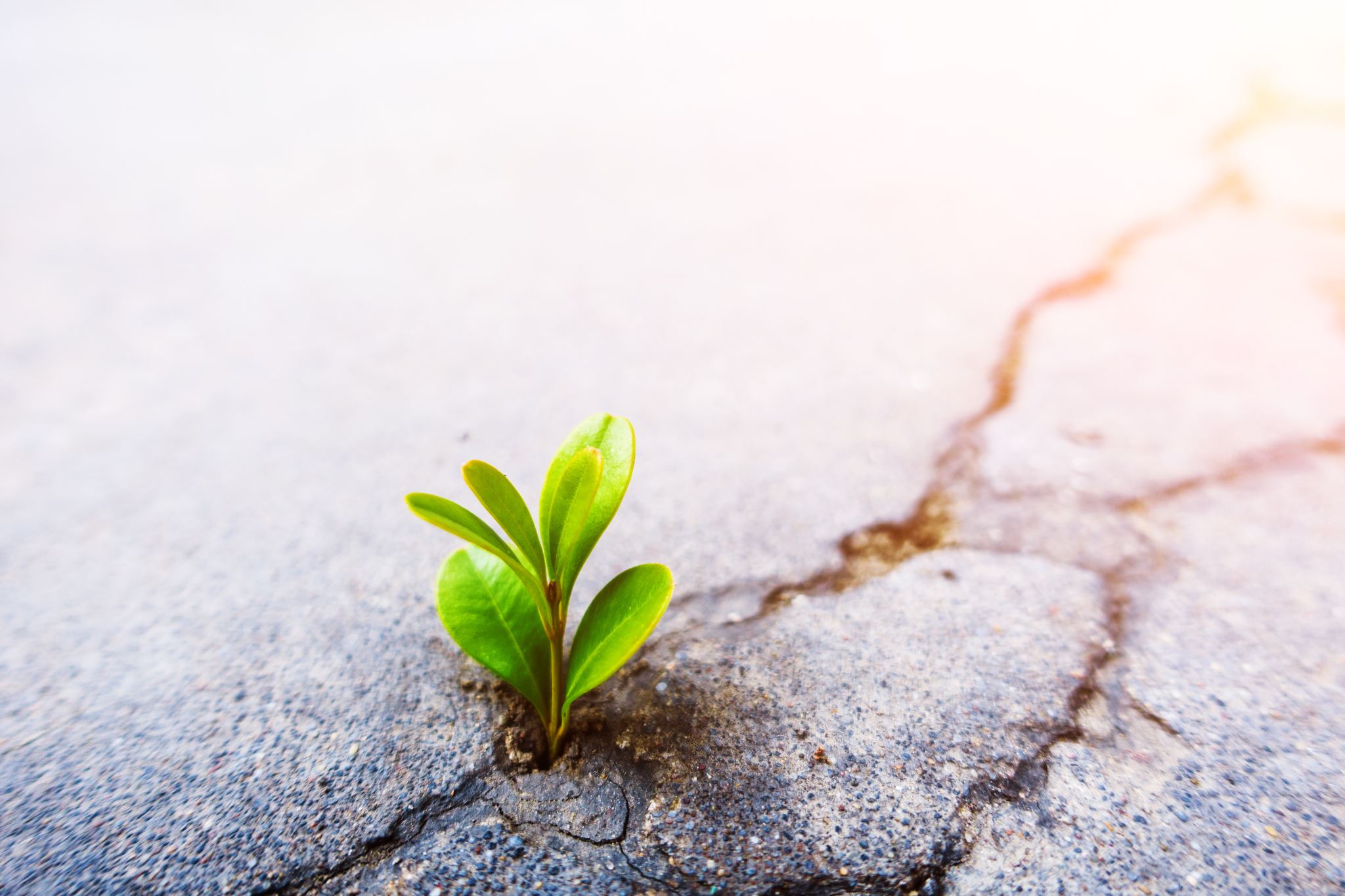 Have the tenacity to heal.
[Speaker Notes: An appeal to victims
And now, before I close, if you have been taken advantage of, if you have been abused by someone claiming to be a Christian, and ESPECIALLY if that person was a Christian leader, I want to speak directly to you.
 
Whether it was one time, or countless times over a period of years, whether you had one abuser or multiple abusers, nobody but God fully understands what that has meant in your life. You may resonate with the question in Lamentations 2:13 (NLT), “Your wound is as deep as the sea, who can heal you?” The answer is: God can!
 
You may think, “But if THIS system of thought (hold up the Bible) produces THIS kind of behavior, I want nothing to do with it!” Your reaction is understandable, but that behavior misrepresented the Bible’s system of thought and misrepresented God! My friend, haven’t you already suffered enough and lost enough? Don’t let your abuser also rob you of your faith! Get back into THIS (hold up the Bible). Get in deeply with God because this is where you find your truest, fullest healing!
 
When you have been wronged, it is helpful for your healing to receive an apology. However, your abuser may never give you a meaningful apology, and you probably won’t ever get a call from a conference president with an apology like Sarah did. May I apologize to you? On behalf of the body of believers in the world church, my church, OUR church, I apologize for the pain that one of our members, maybe one of our leaders, brought to you. It should never have happened to you!
 
Your abuser had the audacity to abuse you; Now I want you to have the TENACITY to heal. 
Your abuser has had the audacity to pretend it didn’t happen, and/or didn’t matter; I want you to have the TENACITY to say it did happen, and it does matter. 
Your abuser may have had the audacity to go around like some kind of Super Christian; I want you to have the TENACITY to go around as a REAL Christian, with all the dignity and joy it implies! 
 
Friend, don’t let this experience define you or determine the rest of your life. The church and the world need you. God needs you. He needs your energy, your perspective, your God-given gifts. God has a place for you in His Kingdom AND a place here on earth where only you can make the difference that He has in mind, so… pursue healing, and move forward! It’s time!]
LISTEN TO THE GOOD SHPEHERD
“Like a shepherd He will tend His flock, In His arm He will gather the lambs And carry them in the fold of His robe” (Isaiah 40:11, NASB).
[Speaker Notes: An appeal to all of us
Let’s listen to the Good Shepherd. 
 
“Seeing the crowds, [Jesus] felt compassion for them, because they were distressed and downcast, like sheep without a shepherd” (Matthew 9:36, NASB). Jesus responded with compassion. A shepherd cares for his sheep by healing them, feeding them, and leading them beside still waters. Whether you are the victim, the abuser, or the bystander, Jesus, our Good Shepherd, can heal your physical and emotional hurts, feed you spiritually, and give you peace. He provides everything you need. You may claim these promises:]
LISTEN TO THE GOOD SHPEHERD
“I am the good shepherd. The good shepherd lays down His life for the sheep” (John 10:11, NIV).
LISTEN TO THE GOOD SHPEHERD
“For the Lamb on the throne will be their Shepherd. He will lead them to springs of life-giving water. And God will wipe every tear from their eyes” (Revelation 7:17, NLT).
[Speaker Notes: You may have never experienced abuse, yet you have heard about it today. What will you do with what you have heard? What can you take home? How will you respond to someone who suffers from abuse? How will you respond to the abuser? And if you are guilty of abuse, what will be your response today?
 
Let’s Pray
Dear Father in Heaven, How your heart must grieve over the abuse that goes on in our world, and even in our church. Forgive us, Lord, for not paying closer attention. Open our eyes and give us wisdom and courage to make a difference for the future. Most of all, heal us, Lord. All of us. In Jesus’ name, Amen.]
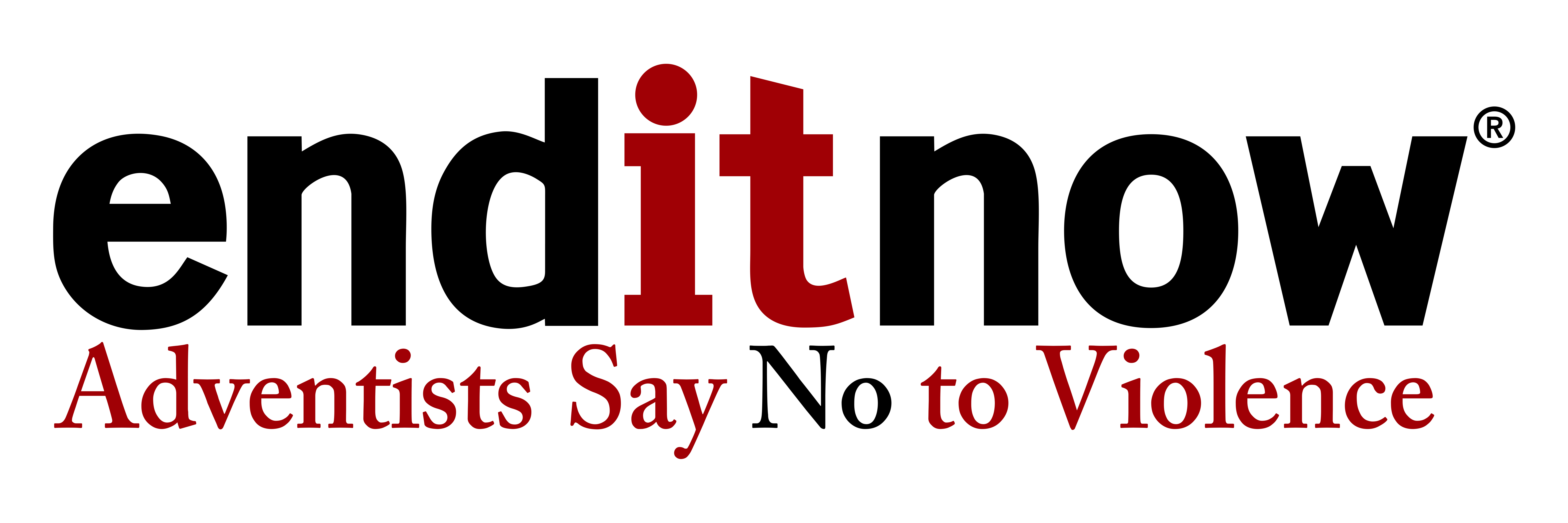 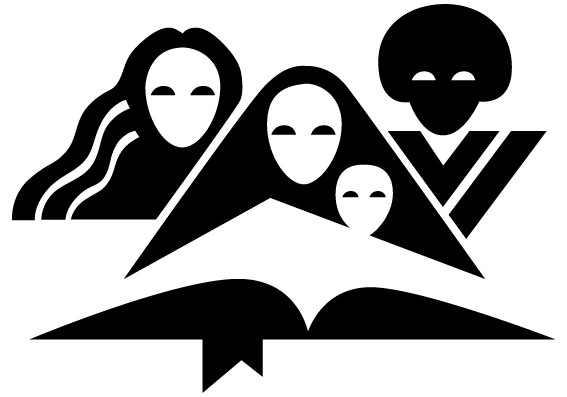 Women’s Ministries
General Conference 
of Seventh-day Adventists